Jermyn Borough 	Council Meeting
6/16/22
Meeting Agenda
June 16, 2022
CALL TO ORDER
PLEDGE OF ALLEGIANCE
ROLL CALL
PREVIOUS MEETING MINUTES
TREASURER REPORT/BILLS PAYABLE
CORRESPONDENCE
PUBLIC COMMENT
COMCAST
PROFESSIONAL REPORTS
POLICE
FIRE
EMA
SOLICITOR
CODE ENFORCEMENT
ZONING
ENGINEER
TAX COLLECTOR
MAYOR
COMMITTEE REPORTS
POLICE STUDY UPDATE-FRANK
JERMYN HEADSTART PLAYGROUND
R&L SITE
SAFETY OF WASHINGTON AVE TREES (PLANNING COMM CONCERN)
VACANCY BOARD APPOINTMENT
NEW BUSINESS
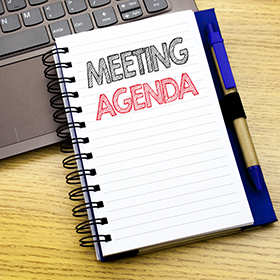 Treasurer’s report
6/16/22
ASSETS
Checking/Savings

Capital Reserve - DPW 				     10,726.47
Capital Reserve - Police 					4,701.82
Crime Watch Fund 						   222.69
General Fund - Community 			   379,696.34
General Fund - FNB 						5,265.62
Holiday Lights Fund 						1,374.09
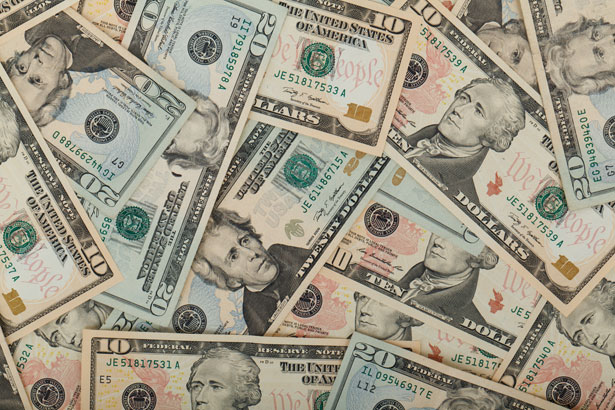 Treasurer’s report
Investment - General Fund 				1,001.93
Investment - Liquid Fuels 				     33,827.86
Investment - Paving Fund 					1,012.33
Investment - Recycling 					5,005.46
Investment - Refuse 						2,601.28
Liquid Fuels - FNB 					     53,751.10
Petty Cash 								   231.00
Recreations Fund 					     19,991.24
Recycling - Community 				     10,063.44
Refuse Checking - FNB 				    144,962.25

Total Checking/Savings 				     674,434.92
Treasurer’s report
200000 · Accounts Payable 		29,722.62
							Long Term Debt		   328,205.09
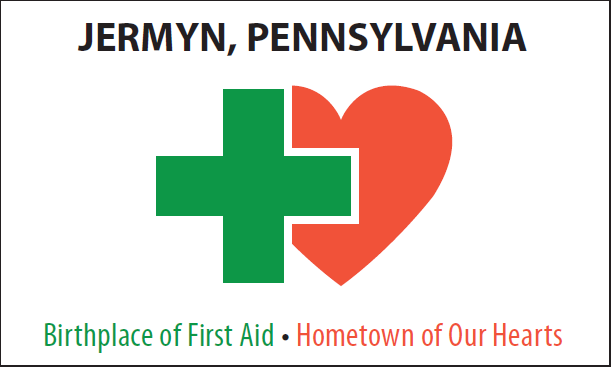